Мастер-класс
«ВЗАИМОДЕЙСТВИЕ БИЗНЕСА И ВЛАСТИ:
ОПЫТ СВЕРДЛОВСКОГО
ОБЛАСТНОГО СОЮЗА ПРОМЫШЛЕННИКОВ И
ПРЕДПРИНИМАТЕЛЕЙ»

                                         
                           Исполнительный Вице-президент Вшивцева М.Н.
                        Исполнительный Вице-президент Кансафарова Т.А.
Январь 2018 г.
1
www.sospp.ru
2
www.sospp.ru
Структура промышленного производства Свердловской области
Производство и  распределение  э/э, газа и воды
11%
Добыча полезных
Крупнейший транспортный узел
ископаемых  3,4%
Объем перевозок СВЖД более 60 млн.
тонн в год.
Аэропорт-хаб «Кольцово» принимает
более 30 тыс. тонн грузов и обслуживает  более 5 млн. пассажиров в год
Обрабатывающие  производства  85,6%
Частные промышленные группы,
работающие на территории области: ЕВРАЗ,  УГМК, ТМК, РЕНОВА
Государственные корпорации:
Уралвагонзавод, Росатом, Ростехнологии.
Основа обрабатывающих производств:  55,5% металлургия
24,4% машиностроение (с ОПК)
3
www.sospp.ru
Институциональный контур функционирования СОСПП
Межсекторное  взаимодействие
СОСПП
Социально-экономическая  ответственность,
социальное  партнерство
Законы и
нормативные акты
Субъекты экономической
деятельности региона
4
www.sospp.ru
Ежегодный социологический опрос членов СОСПП по выявлению  оценки проблемных ситуаций в регионе
Структура выборки
Сроки: декабрь 2017 г. - январь 2018 г.
Метод: формализованное анкетирование  Участники: более 100 предприятий
по размеру предприятий
крупные  36%
малые  33%
средние  29%
1.	Опрос выявляет наиболее серьезные  факторы воздействия на экономическую  и политическую ситуацию в регионе
средние
крупные
малые
Исследование позволяет четко разделить тактические и стратегические  приоритеты бизнеса в краткосрочной и долгосрочной перспективе

Срез общественного мнения вносит коррективы в план работы СОСПП в  соответствие с предложенной расстановкой приоритетов региональной  экономической политики и актуальных направлений деятельности.
5
Ежегодный социологический опрос членов СОСПП 2018 г.                               в % от числа опрошенных
6
Проведение фокус-групп по наиболее важным вопросам развития Свердловской области

Фокус группа: Современная кадровая политика промышленных предприятий  Свердловской области

Фокус группа: Внедрение цифровых технологий, рост производительности труда

Фокус группа: Сотрудничество муниципальной  власти  и представителей малого и среднего бизнеса в решении системных проблем развития территории
7
В  рАМках Союза работают 7 комитетов и 6 комиссий
Комитет по строительству
Комитет по профессиональному образованию и трудовым ресурсам
Комитет по транспорту и логистике
Комитет по экологии и природопользованию 
Комитет по энергетике
Комитет по социальному партнерству
Комитет по промышленности и взаимодействию с естественными монополиями

Комиссия по развитию малого и среднего бизнеса
Комиссия по развитию системы компетенций и квалификаций 
Совместная комиссия ММиВЭС СО, УрТПП и СОСПП по внешнеэкономической деятельности 
Комиссия по охране труда
Комиссия по развитию агропромышленного комплекса
Комиссия по цифровым и информационным технологиям
8
www.sospp.ru
Взаимодействие СОСПП с Губернатором Свердловской области
9
СТРАТЕГИЯ-2030
Участие соспп в разработке и реализации 
                               СТРАТЕГИЧЕСКИХ ПРОГРАММ
ПЛАН-2030
3 приоритета Стратегии-2030
2. Новая индустриализация
3. Территория для жизни и бизнеса
1. Новое качество жизни
Создание конкурентоспособных  условий для накопления и сохранения  человеческого потенциала
Создание условий для развития  конкурентоспособного промышленного,  инновационного и  предпринимательского потенциала  экономики Свердловской области
Обеспечение сбалансированного  развития территории Свердловской  области
15 направлений Стратегии-2030
27 проектов Стратегии-2030
Более 350 мероприятий Плана по Стратегии-2030
10
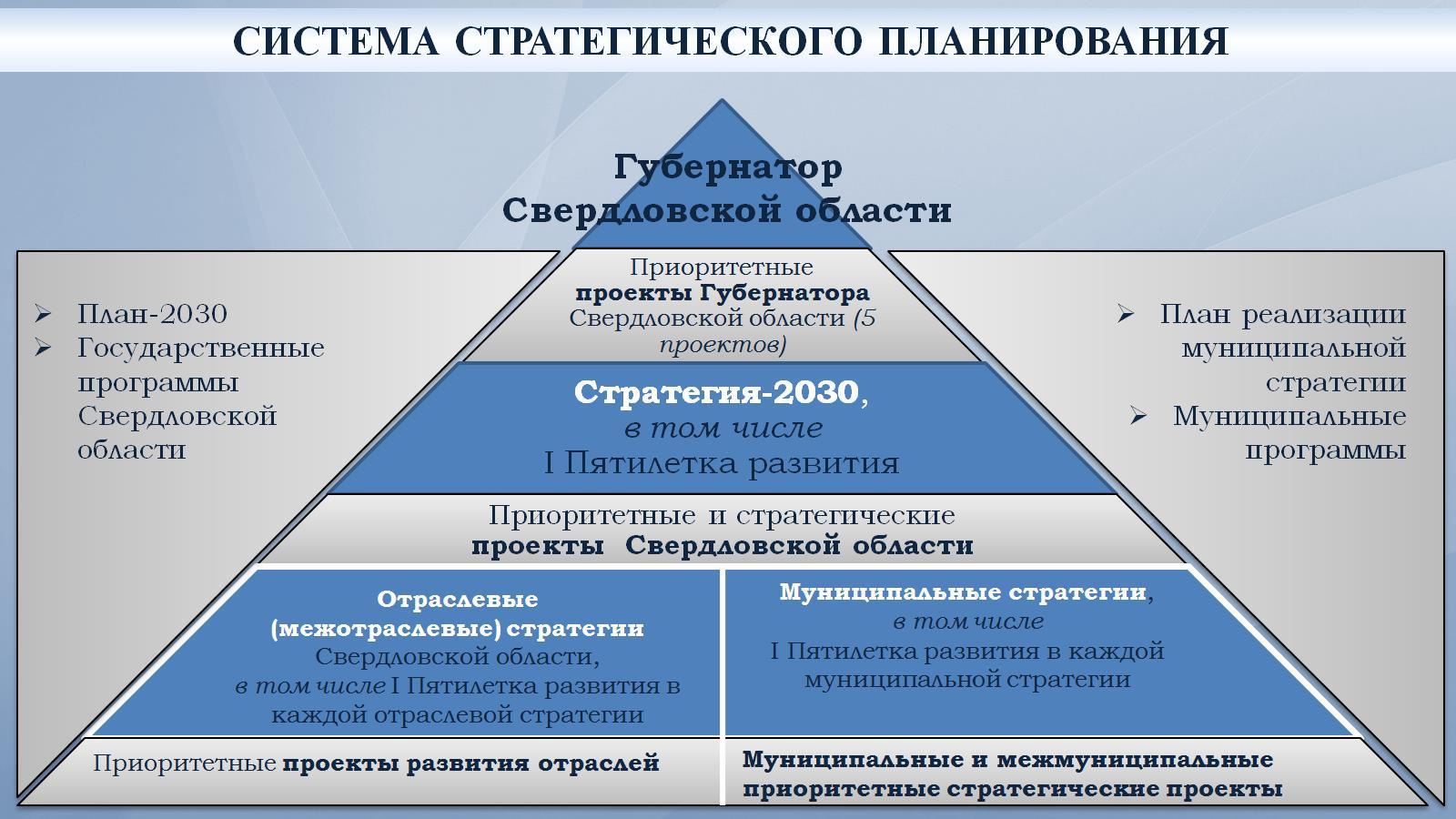 11
Участие соспп в разработке и реализации РЕГИОНАЛЬНОЙ    
                     ПРОГРАММЫ   «ПЯТИЛЕТКА РАЗВИТИЯ»
12
«Законодательный пакет уральского бизнеса»Мнение  бизнеса о первоочередном принятии законов и нормативных актов на федеральном уровне депутатами Государственной Думы созыва 2017-2022 гг.
Мнение  бизнеса о первоочередном принятии законов и нормативных актов на региональном уровне депутатами Областной Думы созыва 2017-2022 гг.
13
Механизм общественной оценки через проведение процедуры оценки                                 регулирующего воздействия
14
Итоги внедрения целевой модели                   «Осуществление контрольно-надзорной деятельности»
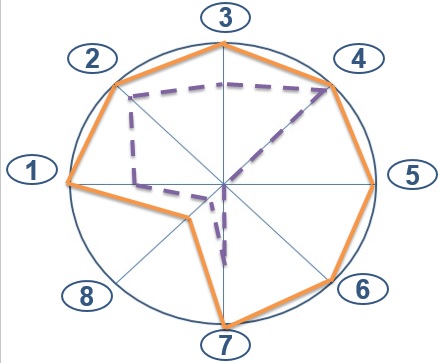 15
Динамика оценок ситуации с кадрами на предприятиях по итогам  соцопросов СОСПП 2016-2018 г.г. ( в % от числа опрошенных)
16
Трехстороннее соглашение между Федераций профсоюзов Свердловской области, Свердловским областным Союзом промышленников и предпринимателей и Правительством Свердловской области:
--регулирует социально-трудовые отношения путем взаимных договоренностей и конструктивного сотрудничества

--определяет уровень минимальной заработной платы в регионе

-- способствует сохранению социального мира
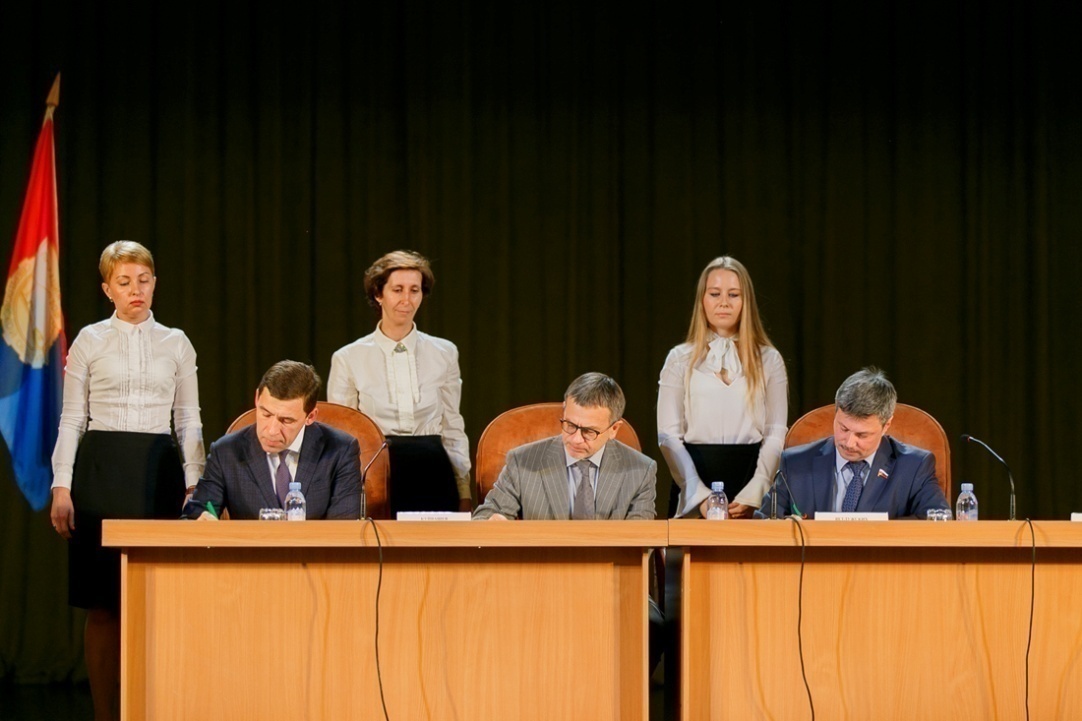 Подписание трехстороннего соглашения (слева направо: Губернатор Свердловской области Е.В.Куйвашев, первый Вице–президент Свердловского областного Союза промышленников и предпринимателей М.Г. Черепанов, председатель Федерации профсоюзов Свердловской области А.Л.Ветлужских.
17
Благотворительный проект «Екатерининская ассамблея»Цель: Возрождение и укрепление традиций благотворительности и меценатства предпринимательского сообщества Свердловской областиЗадачи: Консолидация сообщества промышленников и предпринимателей и развитие взаимоотношений между ними на неформальной основе. Укрепление позитивной репутации бизнесменов-благотворителей
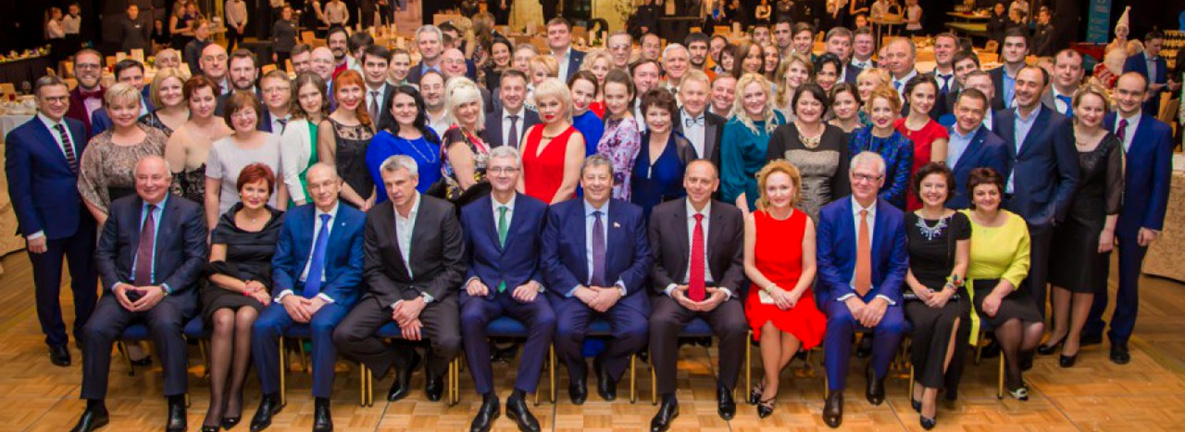 18
Спасибо за внимание !                                                                                                                           Контакты:                                                                                     Адрес: г.Екатеринбург, ул.Пушкина,6                                                                                     Телефон +7(343) 371-29-25, 371-28-85                                                                                     E-mail: sospp@sospp.ru                                                                                     www.sospp.ru, www.соспп.рф
19